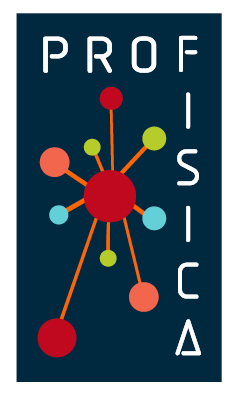 Título de la presentación
Curso
Asignatura
Presentación preparada por XXXXXX para
Iniciativa Profisica
www.profisica.cl
Aprendizajes de esta unidad
Temas de esta unidad
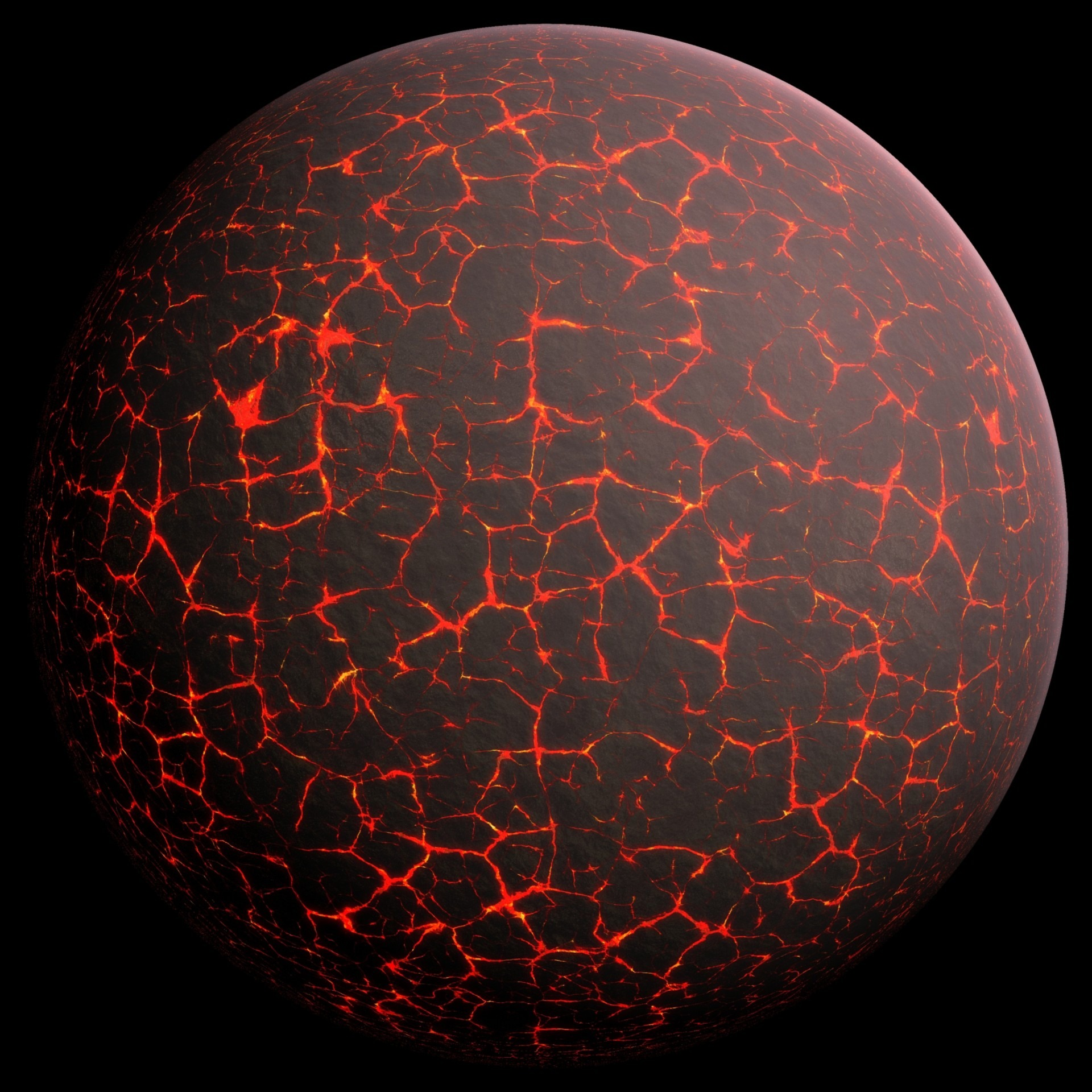 A
B
C
D
E
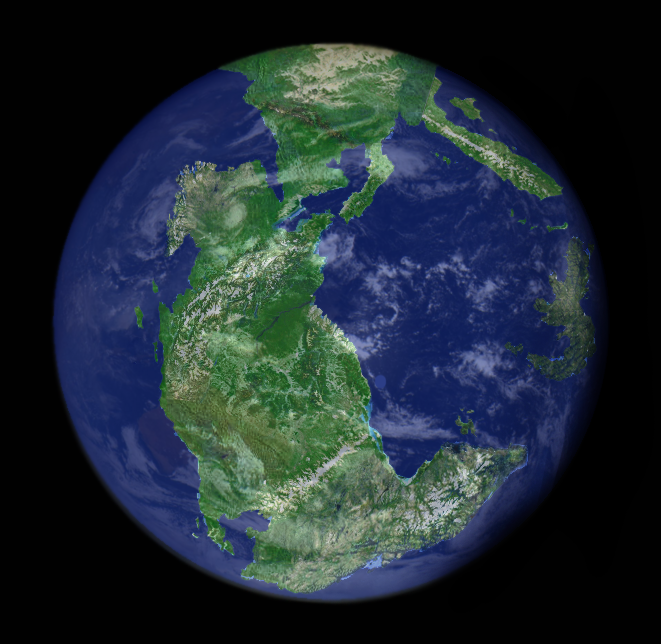 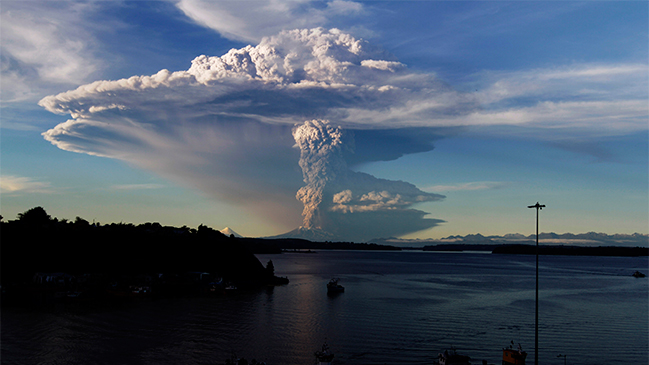 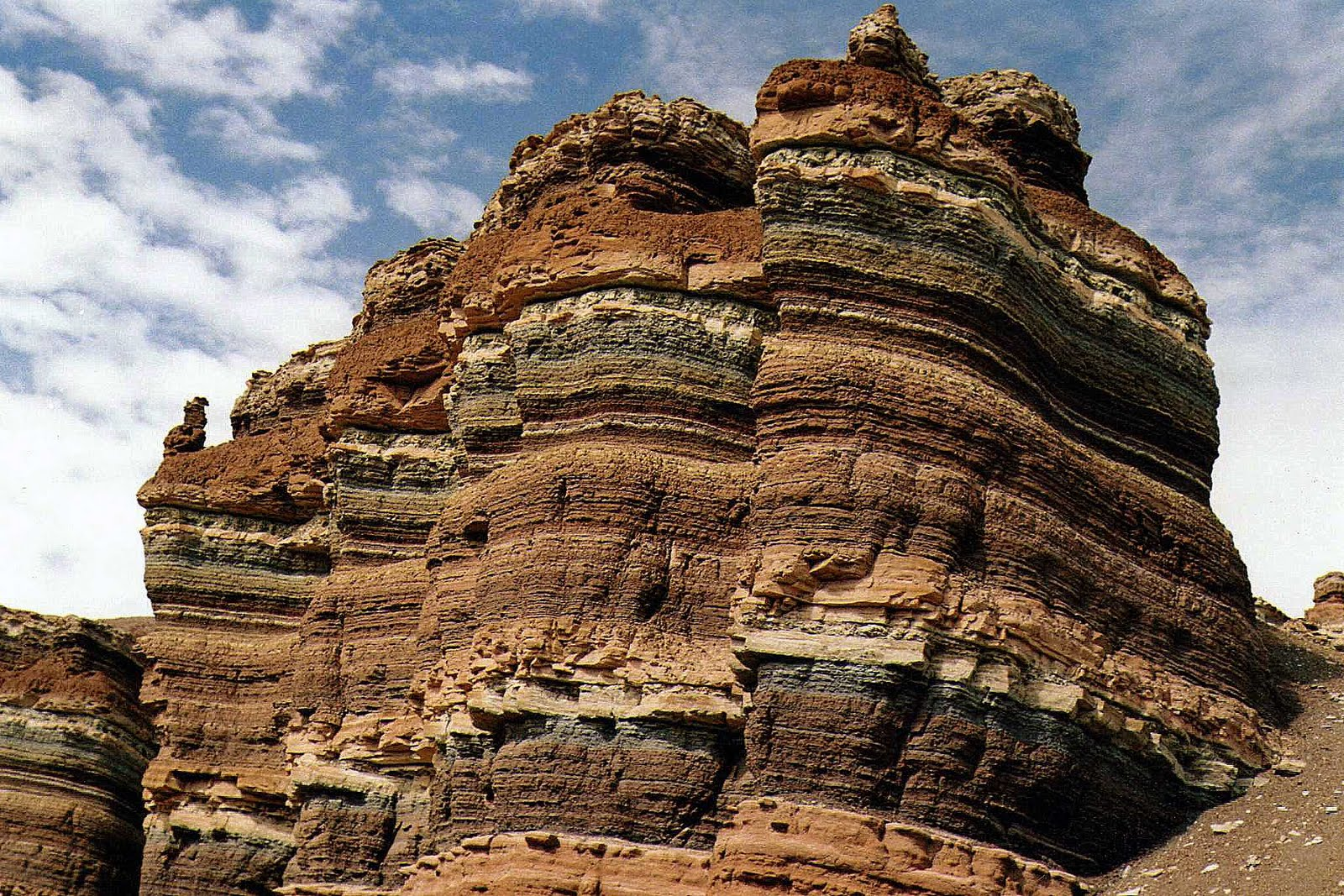 Títulos por lámina
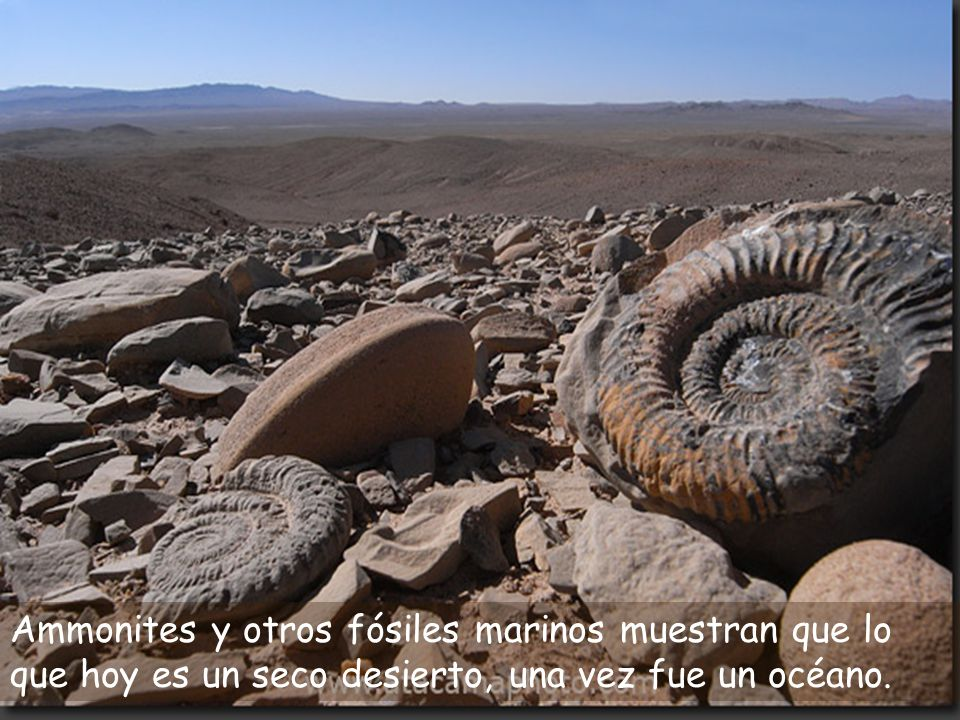 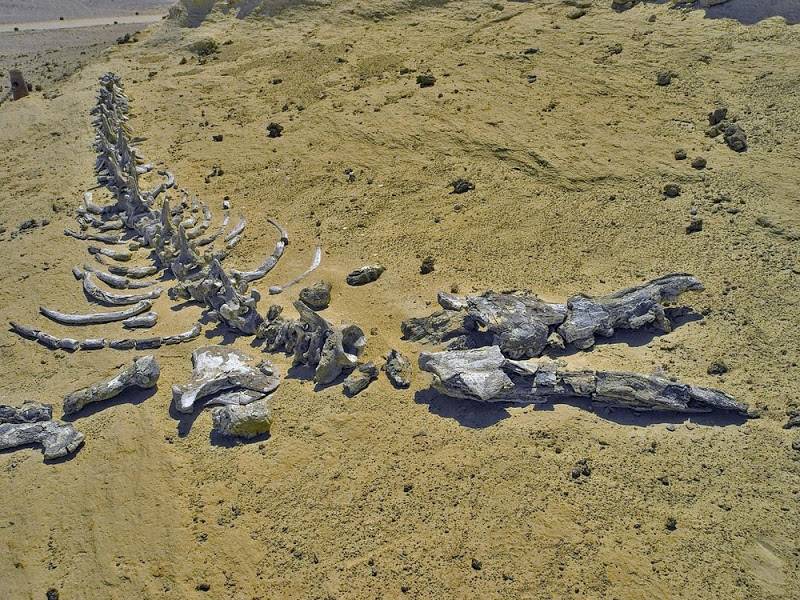 Fósiles de ballena en el Desierto de Atacama
Fósiles de ammonites y otros animales marinos
Se sugiere poco texto, imágenes significativas
Derechos de uso
Presentación para uso educativo no comercial.
Puede acceder a más presentaciones, información e ideas para la enseñanza de la Física en www.profisica.cl
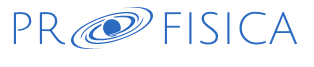